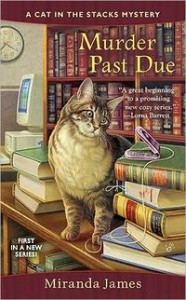 Murder Past DueAuthor: Miranda James
Book Celebration
By Mary Bishop
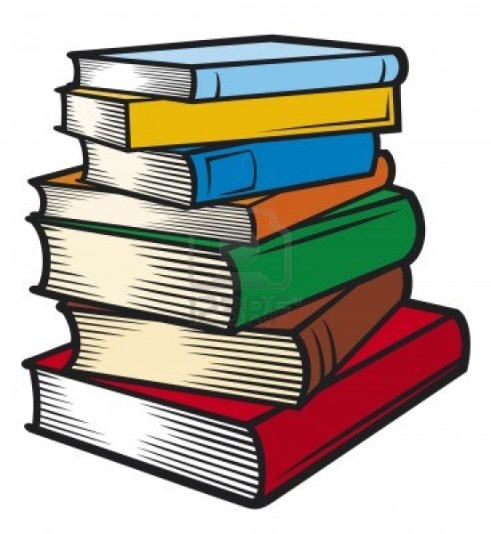 *Charlie who is a man
*Diesel who is a cat
*Julia who is a woman
*Godfrey Priest who is a man writer
*Ezra who is Julia’s husband
*Jason who is Julia’s son
Characters
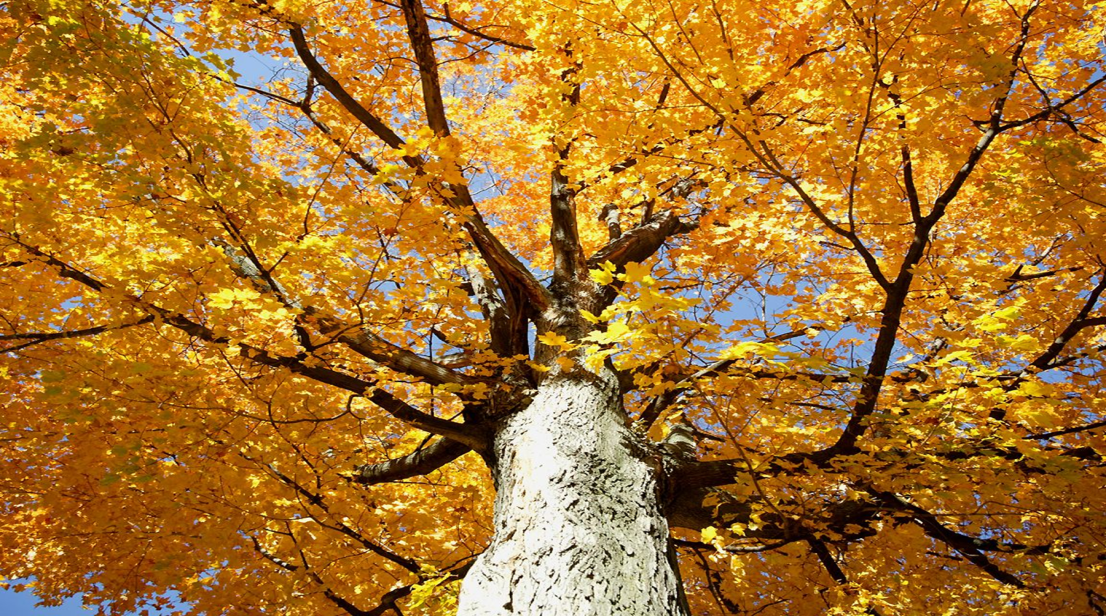 Where it took place was a small town
The Time of Year was fall/spring
Setting
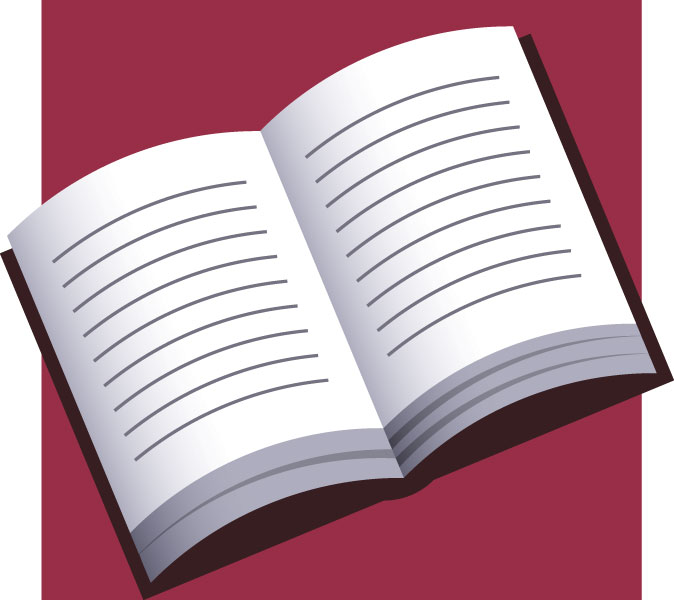 A man named Godfrey Priest, a writer, gets murdered. No one knows who killed him, but one person to think about is Ezra, a man that is married to Godfrey’s ex-wife, Julia.
PlotBeginning
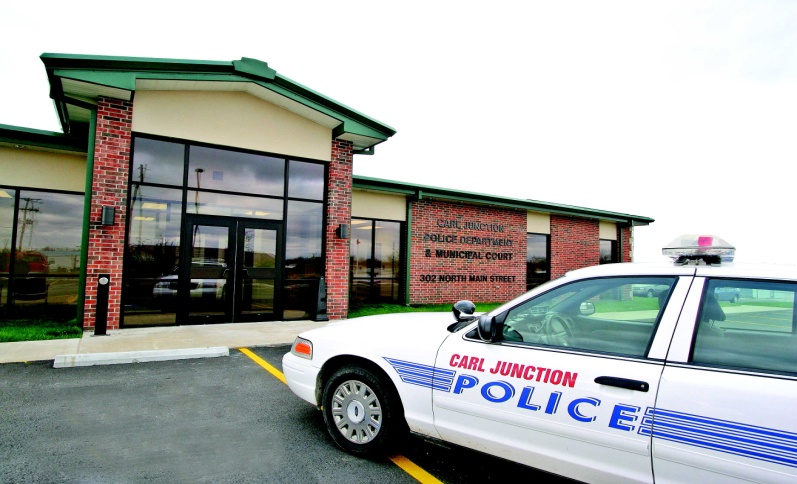 Charlie and his cat, Diesel, go to the police so they could help him find out who the murderer was. Julia, Godfrey’s ex-wife, works with them to find out.
PlotMiddle
It takes a long time to find out, but the police, Charlie, and Diesel, find out that the real murderer is Julia, Godfrey’s own ex-wife. They all talked to Julia, and the reason  was because she was mad at Godfrey for dumping her.
Plot End
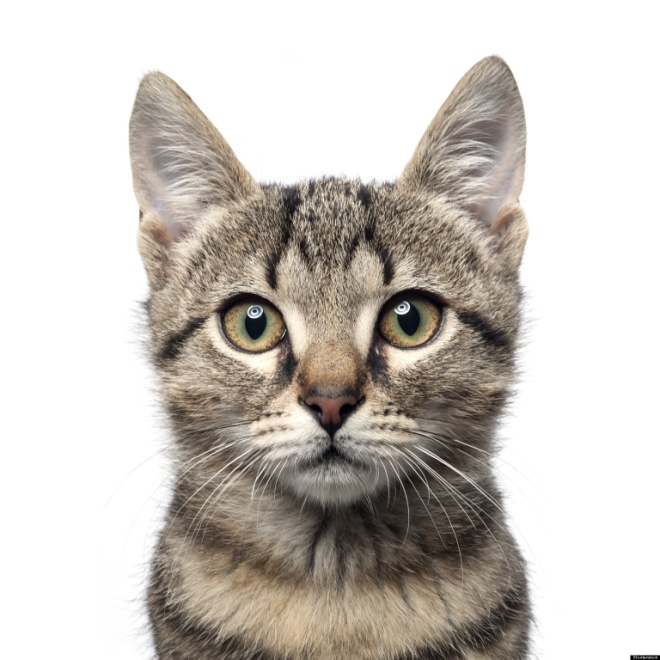 It way take longer to find out, and you may be confused with your answer.
Author’s Message
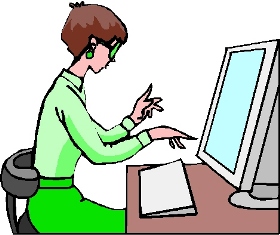 I don’t know a favorite part, because the book is so long, and I think the whole book is my favorite part.

(There are about 285 to 295 pages in the book)
Favorite quote from the book
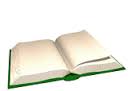